Cirkeva jej vznik
Podnadpis
Zaraďte do tabuľky podľa toho, do ktorej oblasti by sa najviac hodili
Olympijské hry
PC
Botasky
Hudobné nástroje
Word
Obraz
Balet
Klávesnica
Koncert
Štetec
Socha lopta
skrutkovač
Každí niekam patrí
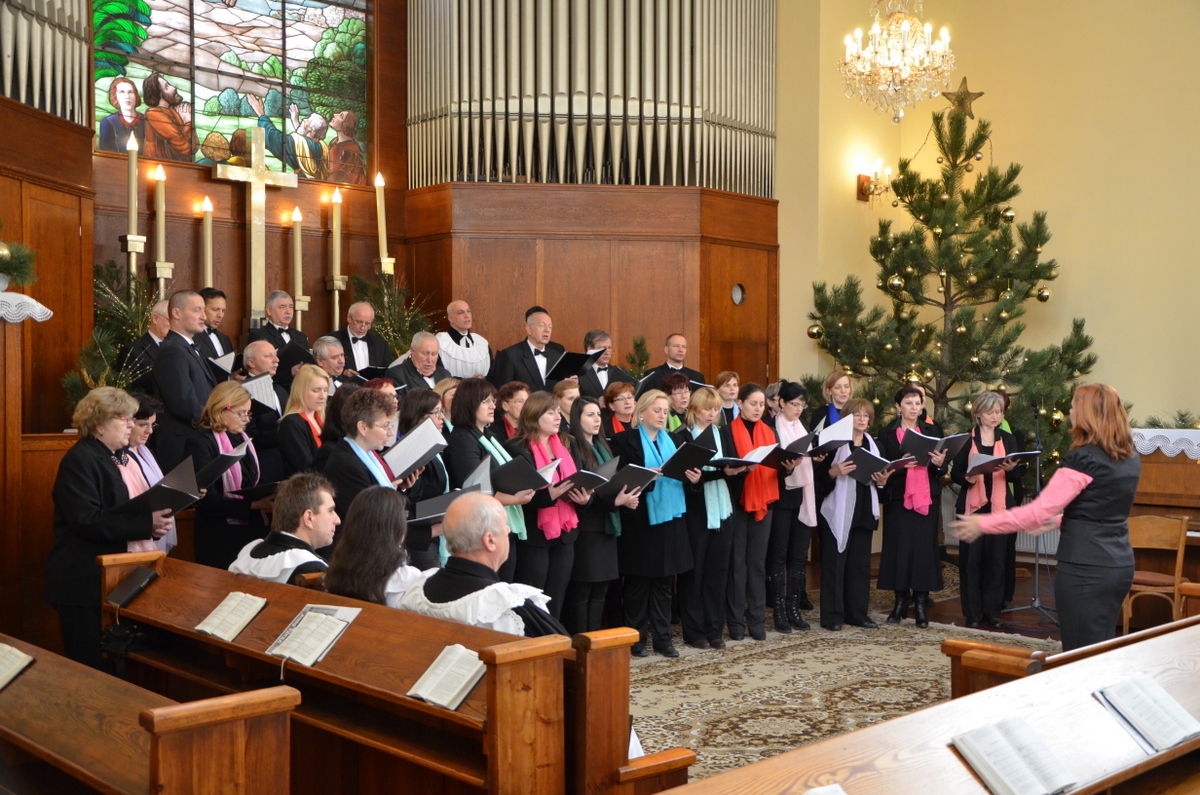 Veriaci patrí do cirkvi
Čo je cirkev?
Nevesta Pána Ježiša Krista
Spoločenstvo veriacich v Ježiša Krista
Kyriake – grécke slovo: patriaca Pánovi.
Aku cirkev poznáme?
Viditeľná
Neviditeľná
Tvoria ju pokrstení ľudia na zemi. 
A keďže človek je hriešny, aj v tejto cirkvi môže byť hriech.
Dokonalá cirkev.
Vznik cirkvi
Cirkev bola založená na Letnice – 50 deň po vzkriesení PJK a v 10 deň po Jeho vstúpení na nebo
V tento deň  zostúpil na dvanástich učeníkov  Duch Svätý, ktorý  spôsobil ľuďom zhromaždeným v Jeruzaleme zázrak hovorenia jazykmi.  A tak mnoho ľudí počulo evanjelium v rodnej reči z ich úst.
V Jeruzaleme sa dalo pokrstiť okolo 3000 duší.
Kresťania
Prví učeníci sa nazvali kresťanmi – teda patriacimi Pánovi Ježišovi Kristovi – v mestečku Antiochia.
Kto je členom cirkvi?
Členom cirkvi sa môže stať každý jeden človek, ktorý je pokrstený v Trojjediného Pána Boha.
Viditeľná cirkev
viditeľnú cirkev  tvoria  všetci  pokrstení ľudia, ktorí vyznali vieru. Títo  sa  stretávajú napríklad v  kostoloch,  v  zborových sieňach  či  na  rôznych stretnutiach, ktoré  cirkev v ich meste organizuje.
Naša cirkev
My  patríme do  Evanjelickej  cirkvi  augsburského vyznania  na  Slovensku (skratka ECAV).
Túto tvoria  cirkevné zbory, v ktorých sa káže slovo  Božie a prisluhujú sa sviatosti.
Najčastejšie sa kresťania  – veriaci  – stretávajú na  pravidelných službách Božích
Hlava cirkvi
Hlavou  cirkvi  je Pán  Ježiš,  ktorý  ju založil.  
Nie je ľudským výmyslom,  ale vznikla  z Božej vôle, aby sa kresťania  mohli navzájom podporovať a povzbudzovať v živote viery.
Cirkev je priestorom, kde  sa  prisluhujú sviatosti, ktoré nám  Pán Boh  z lásky  dal.
Krst
Večera Pánova
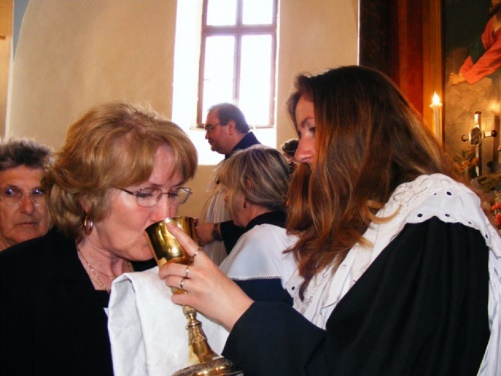 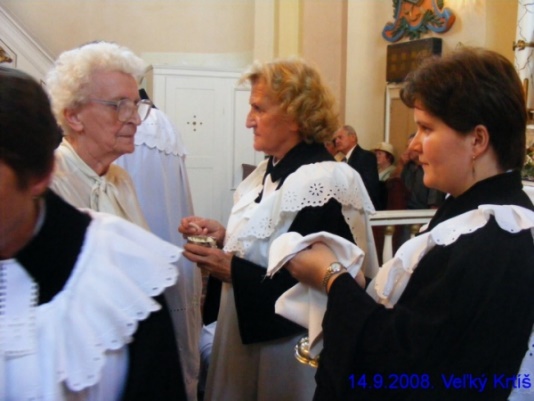 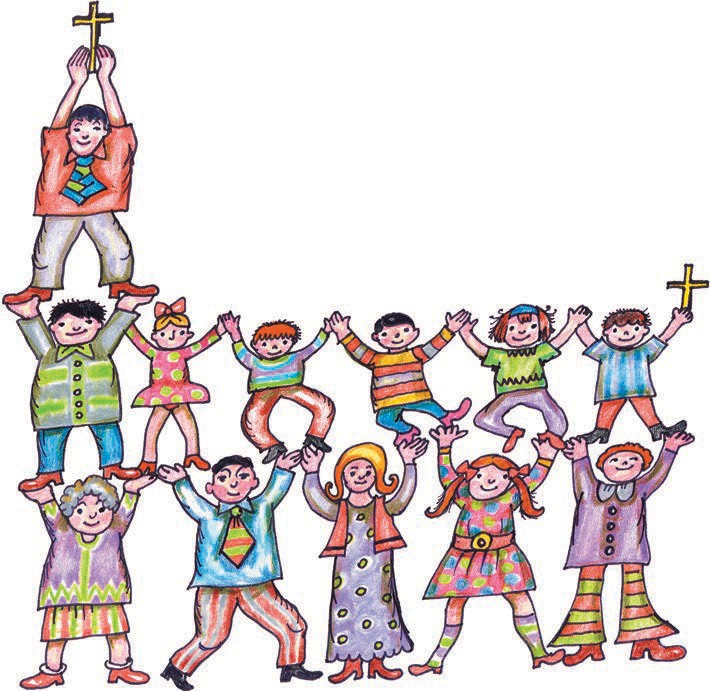 Úloha
Napíš do zošita celý názov svojho cirkevného zboru a meno pána farára či pani farárky, ktorý/-á sa o cirkevný zbor stará.
Cirkeva jej vznik
Podnadpis